Проект по художественно-эстетическому творчествупо Теме : «Домашние птицы»
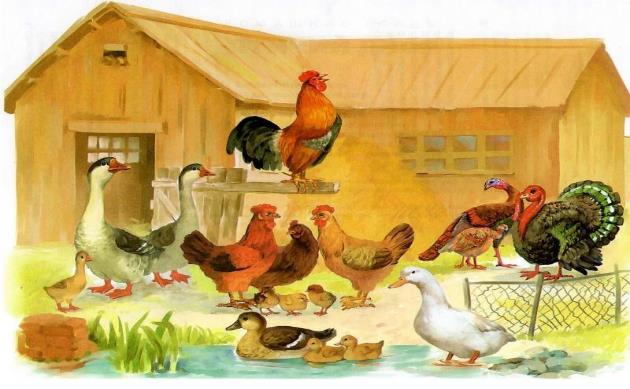 Выполнили воспитатели
3 группы раннего возраста:
 Момотова Л.В.Ласкина Т.Е.
Актуальность темы «Домашние птицы»
Художественное творчество - одно и самых любимых занятий детей раннего возраста. В творческом процессе ребенок одновременно открывает и познает свои первые знания о природе и окружающем мире.
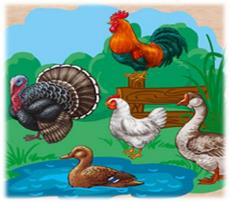 ПАСПОРТ ПРОЕКТА
Цель: Развивать творческие способности и раскрывать творческий потенциал и личностные качества детей, используя различные техники художественного творчества.
Задачи:
 Учить детей лепить образы «Домашних птиц», состоящие из 2-3 частей, соединяя их путем прижимания друг к другу
Учить предварительно выкладывать и наклеивать на лист бумаги в определенной последовательности образы «Домашних птиц»
Развивать у детей эстетическое восприятие формы и цвета
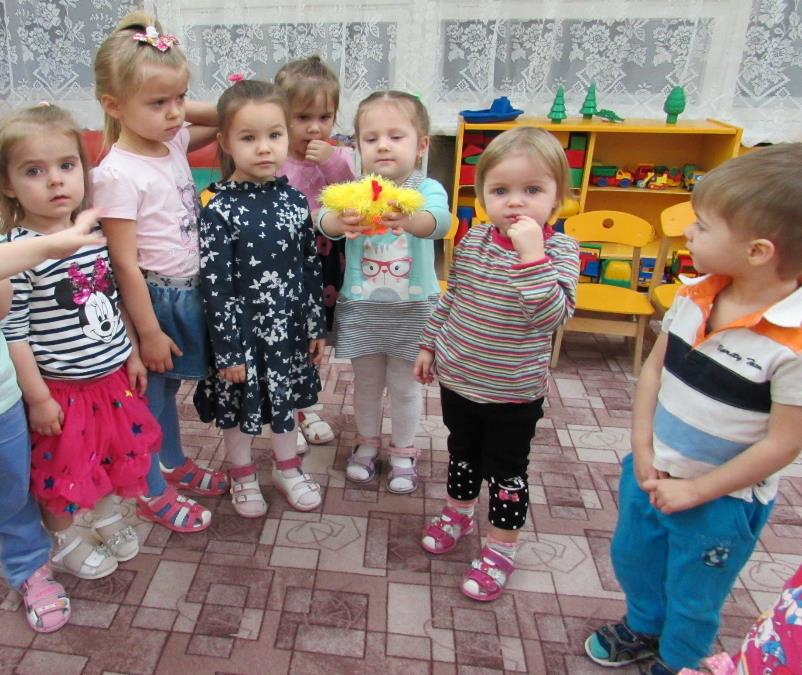 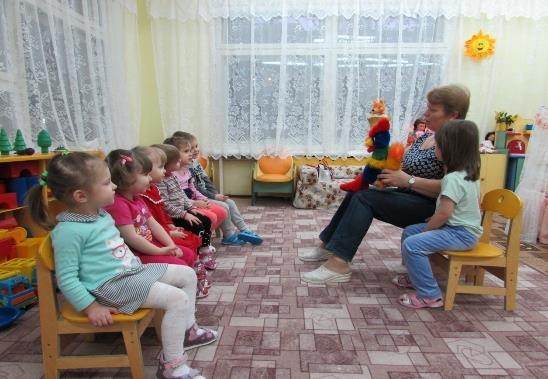 Коллективная работапо рисованию«Птичий двор»
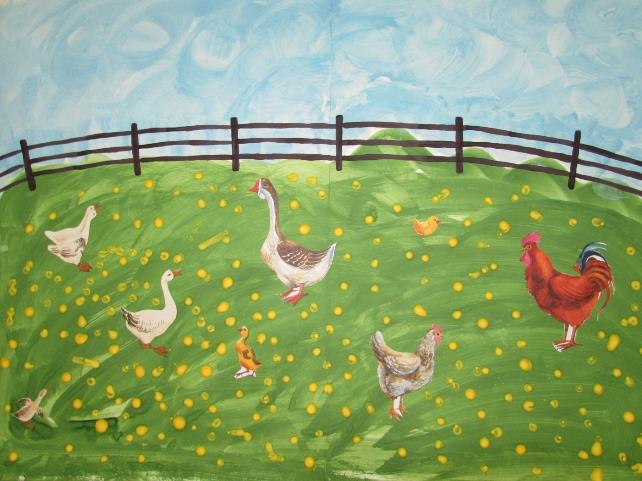 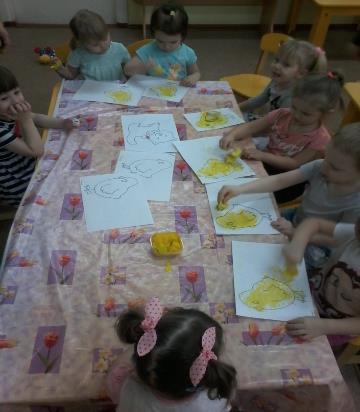 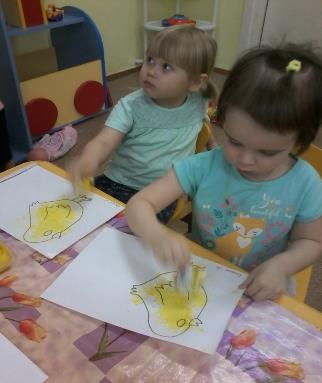 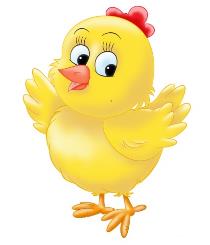 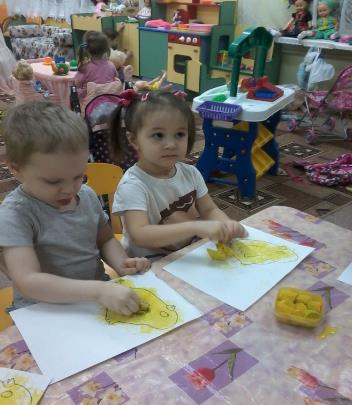 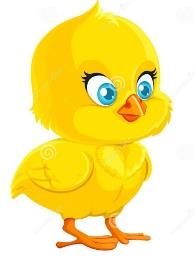 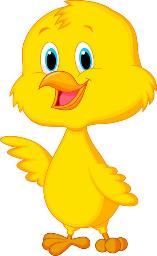 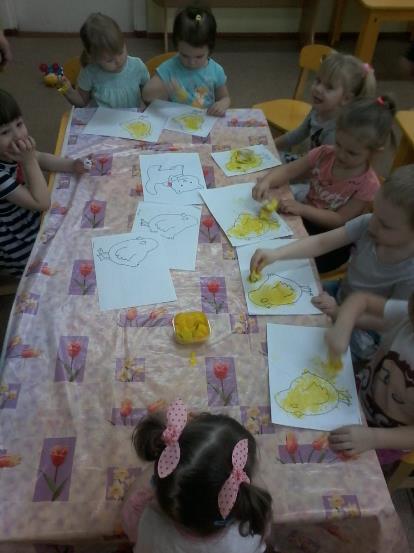 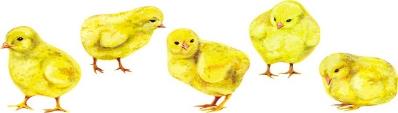 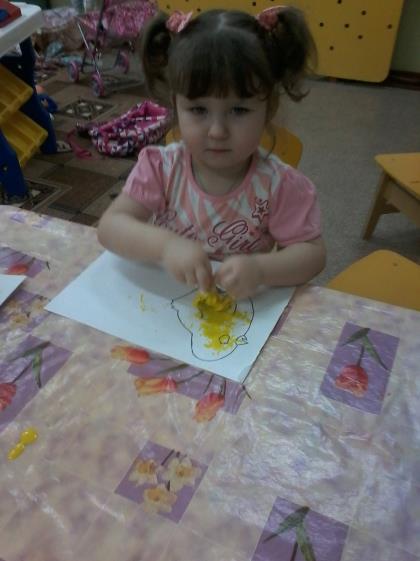 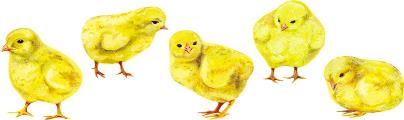 Коллективная работа по аппликации: «Петушок-разноцветный  хвостик»
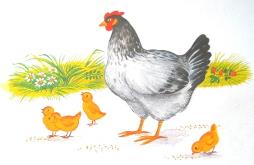 Занятие по лепке:«Курочка Ряба»
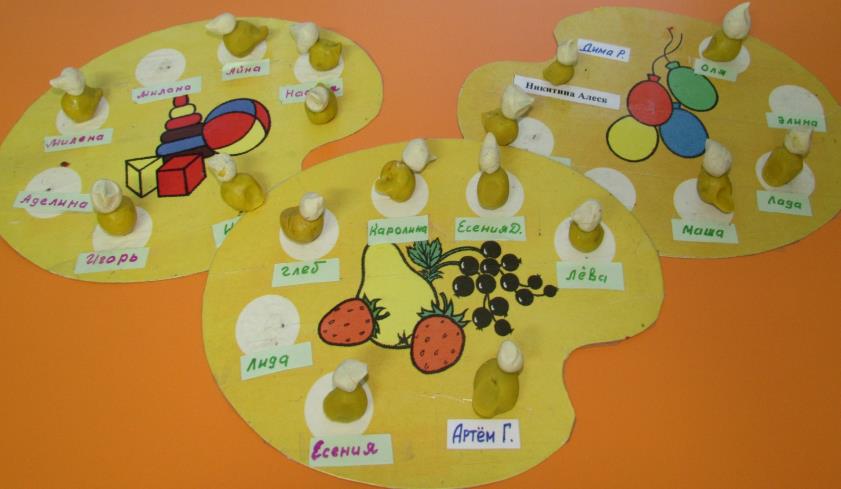 КНИЖКИ-малышки по теме«домашние птицы»
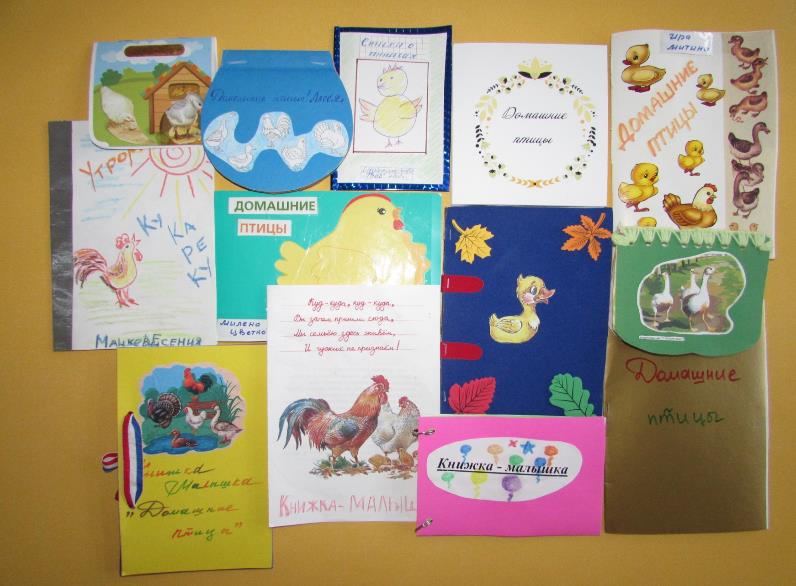 СПАСИБО ЗА ВНИМАНИЕ!